Stacy Leeds
Federal Indian Law I
Week 1, Class 1
Introduction and Property Law Origins
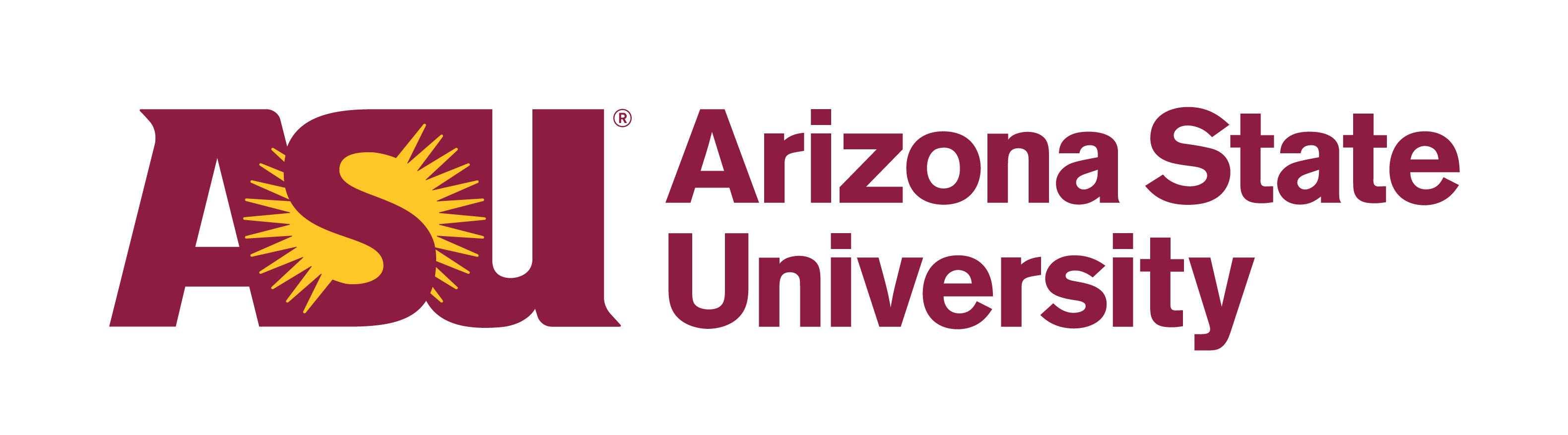 Crazy Schedule (and Other Things)
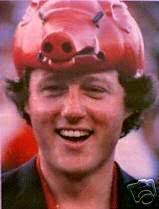 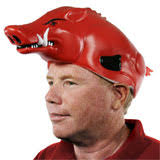 Key Dates
Midterm Exam (during class) on October 3rd
Final Exam on December 10th at 9:30
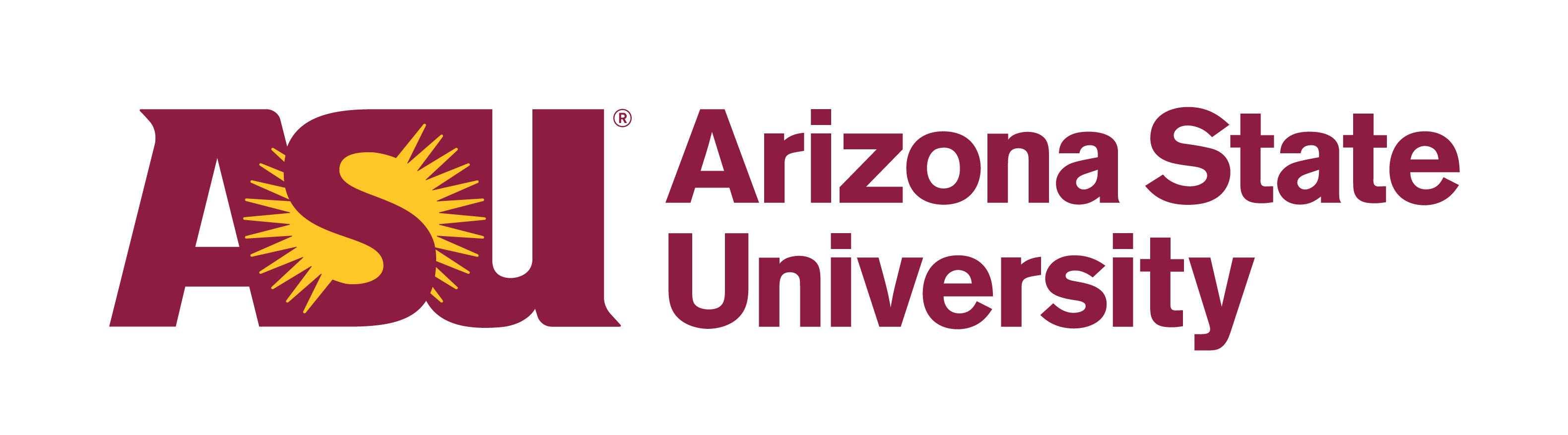 Play Book
Be tribally specific when possible
Download slides prior to class
Current events briefings (2-4 per class session)
TurtleTalk Blog
Tribal Media
National/Local mainstream media
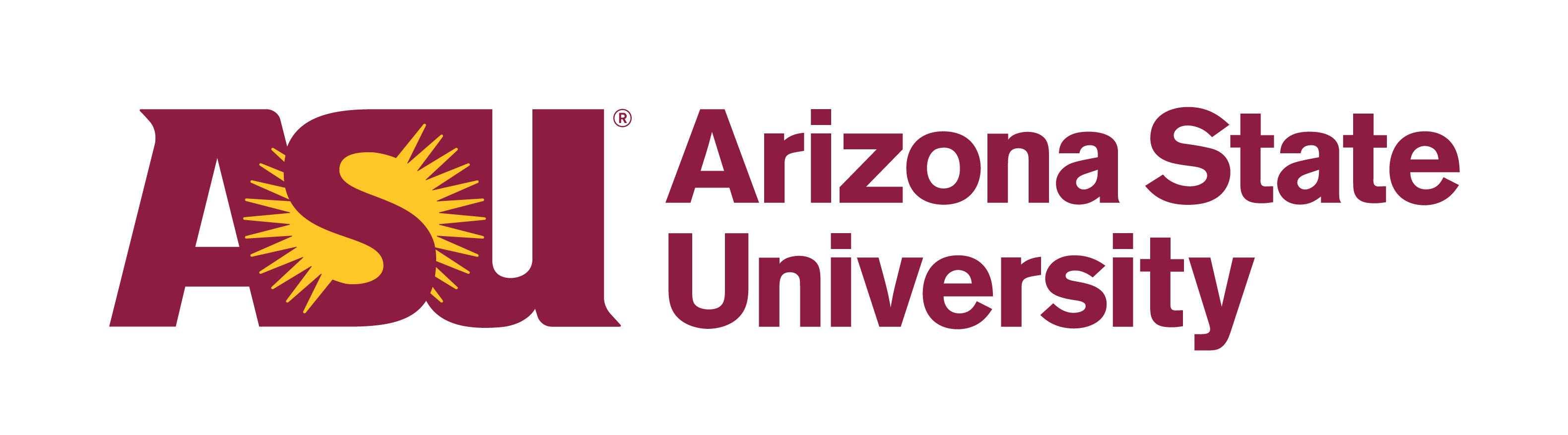 Federal Indian Law
Focus:
Tribal law
Federal law (includes relationships with states)
Title 25 “Indians” and other statutes 
Including treaties and agreements
Caselaw
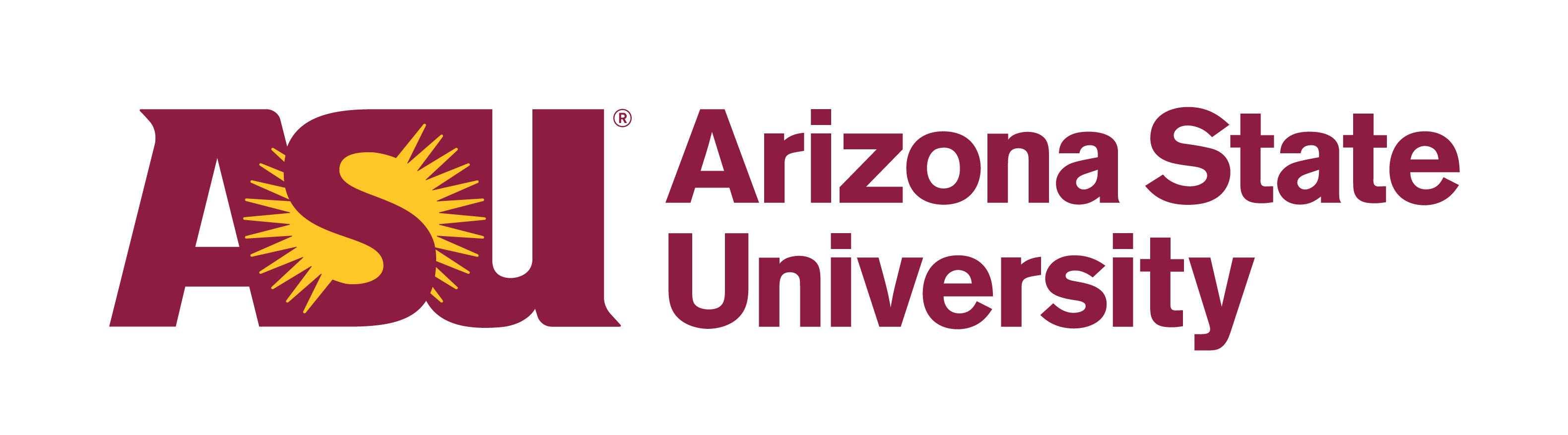 Origins of Federal Indian Law
Early theories
How to justify colonization
Source of colonial power?
Source of property rights?
Secular v. papal (law of nature)
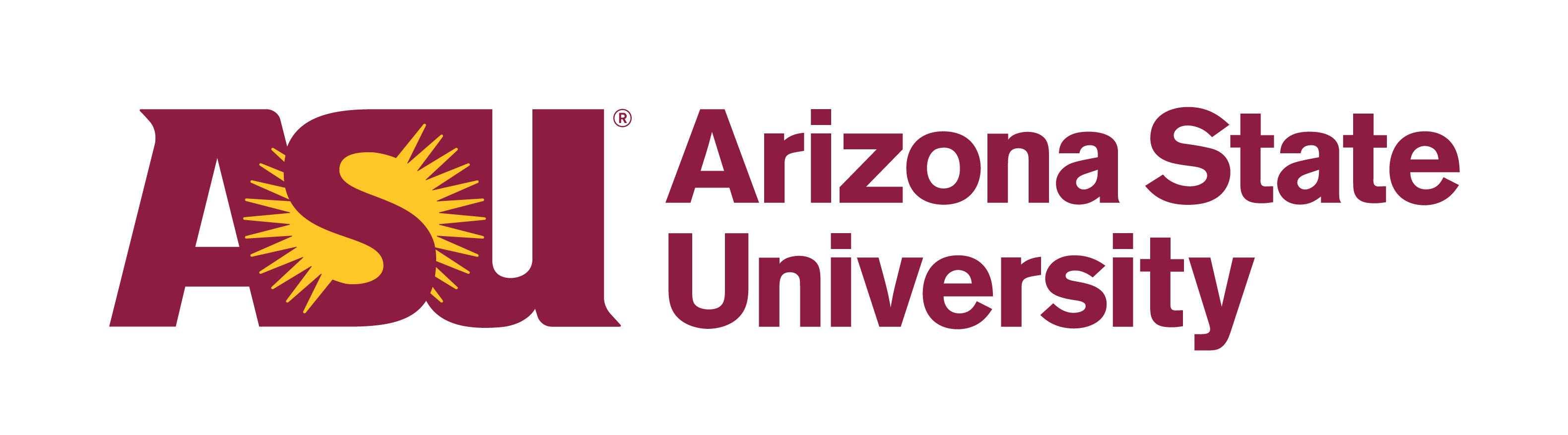 North America
What are the early assumptions?
How to create a new right to property? 
How to create a superior right to property?
Law on books?
Practical realities?
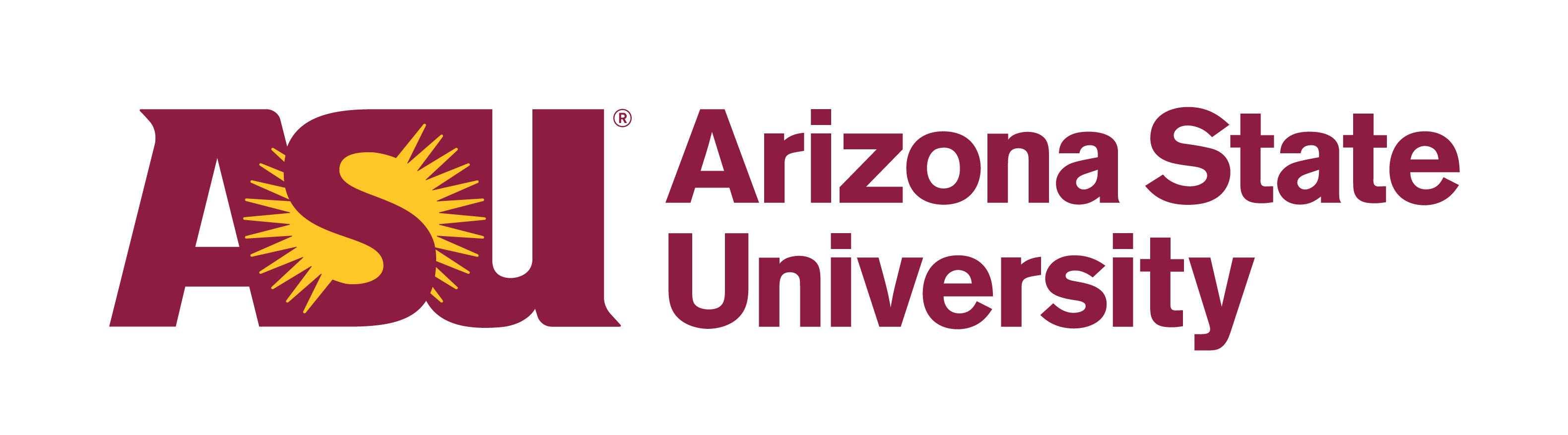 Colonist v. Crown Conflicts
British Royal Proclamation 1763
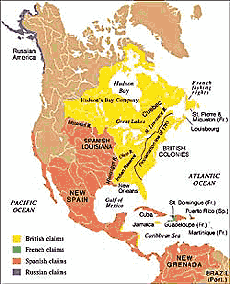 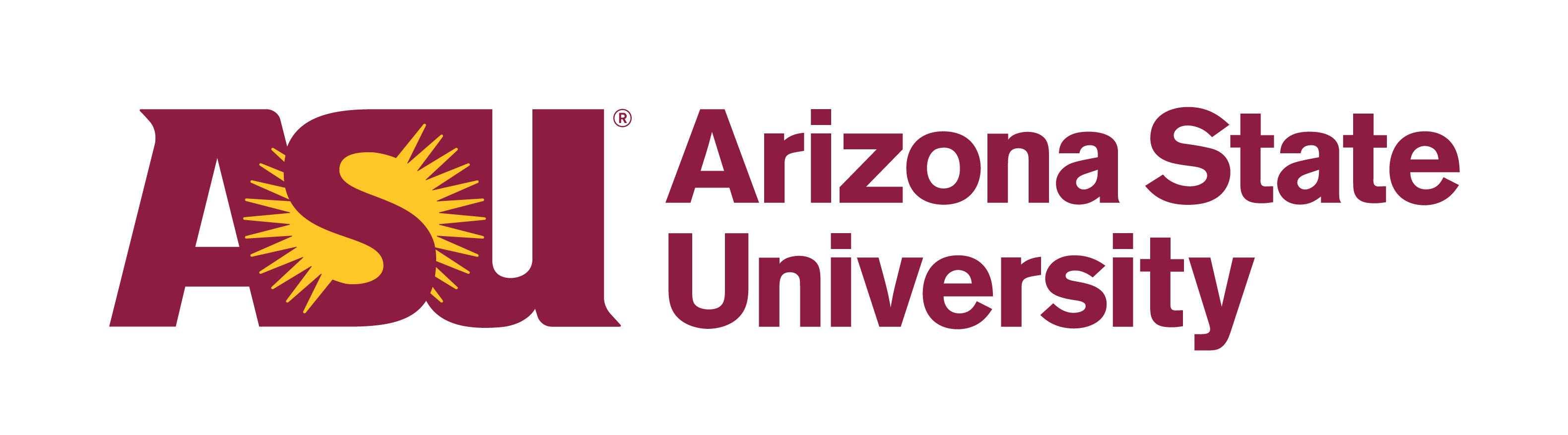 Proclamation
And We do further declare it to be Our Royal Will and Pleasure, for the present as aforesaid, to reserve under our Sovereignty, Protection, and Dominion, for the use of the said Indians, all the Lands and Territories not included within the Limits of Our said Three new Governments, or within the Limits of the Territory granted to the Hudson's Bay Company, as also all the Lands and Territories lying to the Westward of the Sources of the Rivers which fall into the Sea from the West and North West as aforesaid.
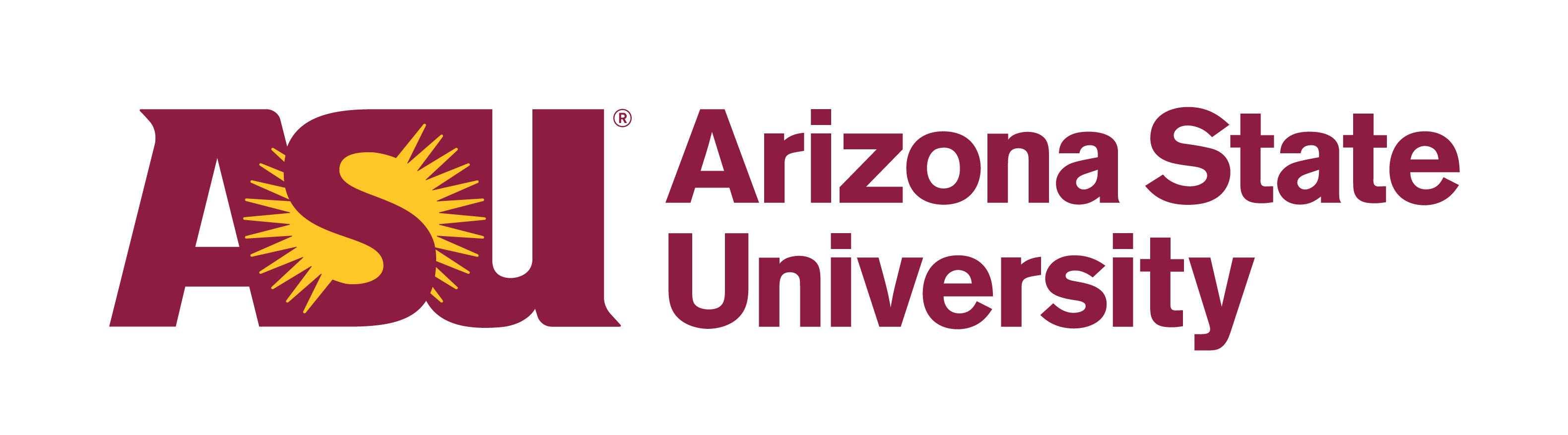 Proclamation
And We do hereby strictly forbid, on Pain of our Displeasure, all our loving Subjects from making any Purchases or Settlements whatever, or taking Possession of any of the Lands above reserved without our especial leave and Licence for that Purpose first obtained.
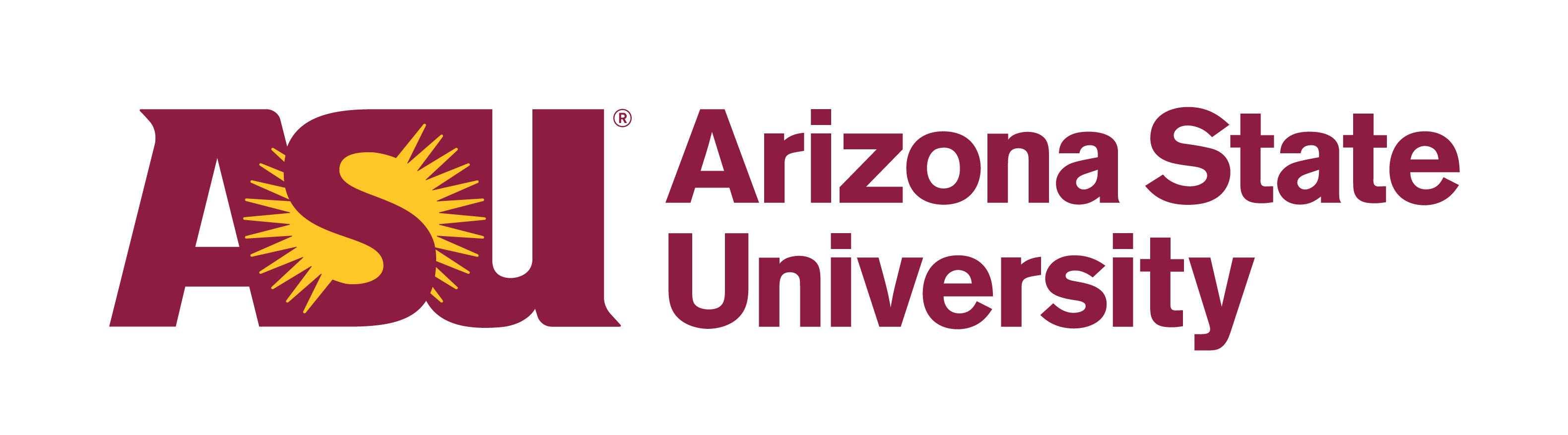 Proclamation
And We do further strictly enjoin and require all Persons whatever who have either wilfully or inadvertently seated themselves upon any Lands within the Countries above described or upon any other Lands which, not having been ceded to or purchased by Us, are still reserved to the said Indians as aforesaid, forthwith to remove themselves from such Settlements.
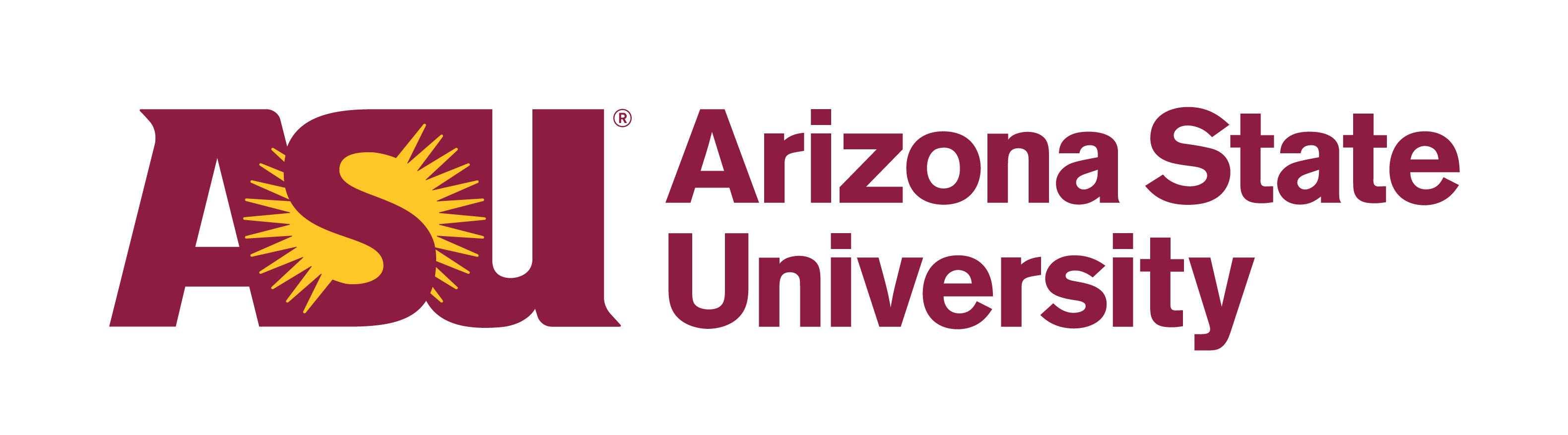 Articles of Confederation 1781-1789
Congress sole and exclusive right and power to regulate the trade and manage all affairs with Indians not members of any of the states
provided that the legislative right of any state within its own limits be not infringed or violated
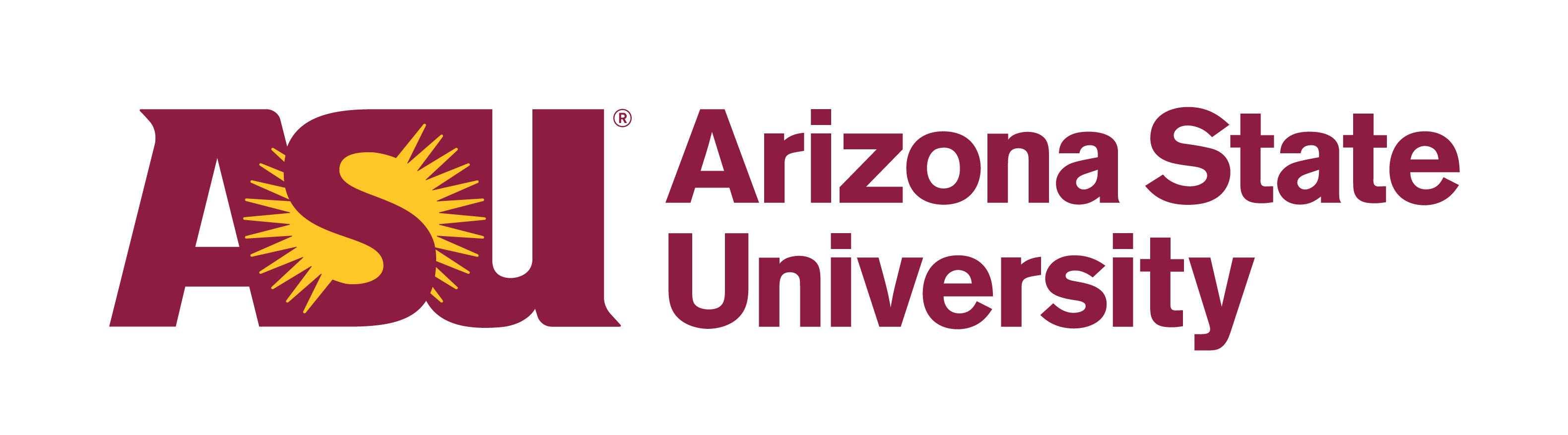 Origins in North America
Early assumptions?
How does one create a new or superior right in property? (Winthrop/Locke)
Law on books v. practical realities
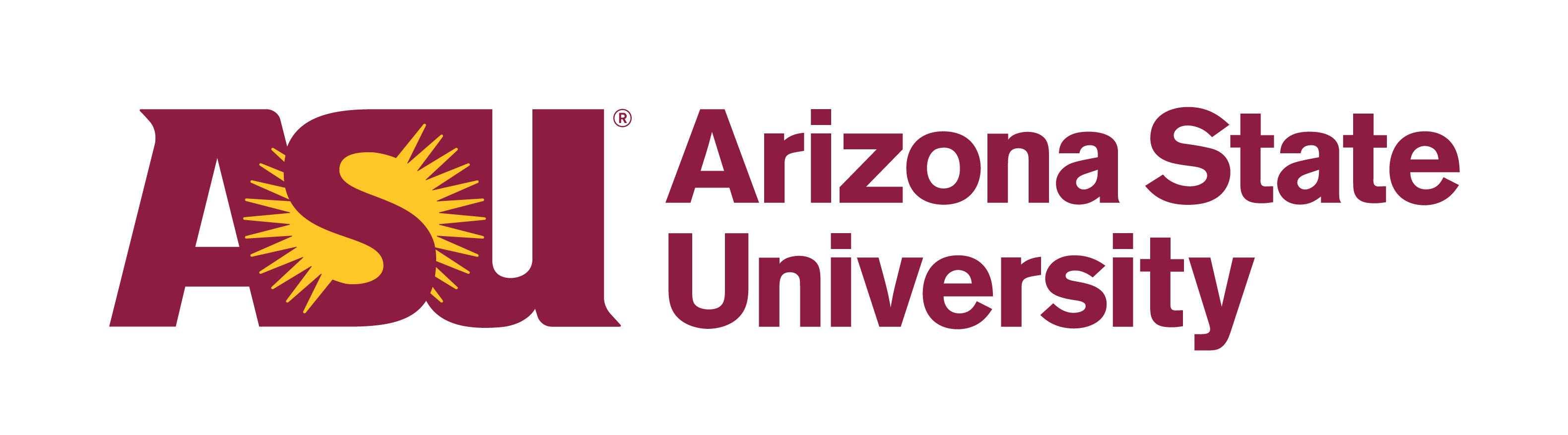 Colonist v. Crown Conflicts
French v. British points of view
British Proclamation 1763
What does it say about Indian land rights?
Why does crown want it?
Why do colonist oppose it?
How is the Indian point of view presented by both sides?
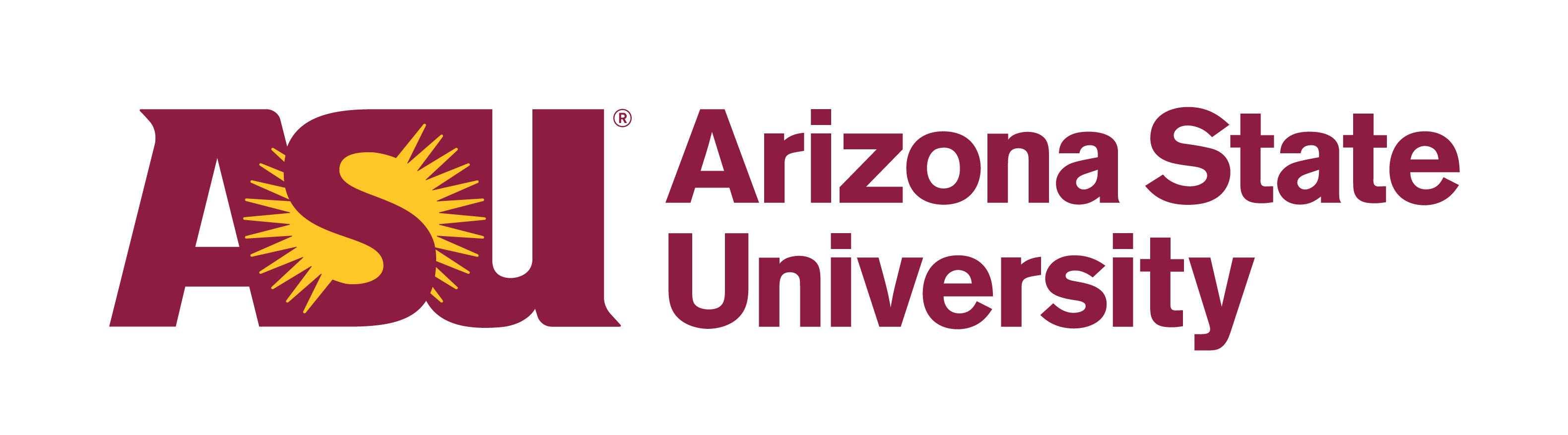 New Constitution
Purports to resolve Articles of Confederacy issue and consolidate power with feds
But what about prior conveyances?
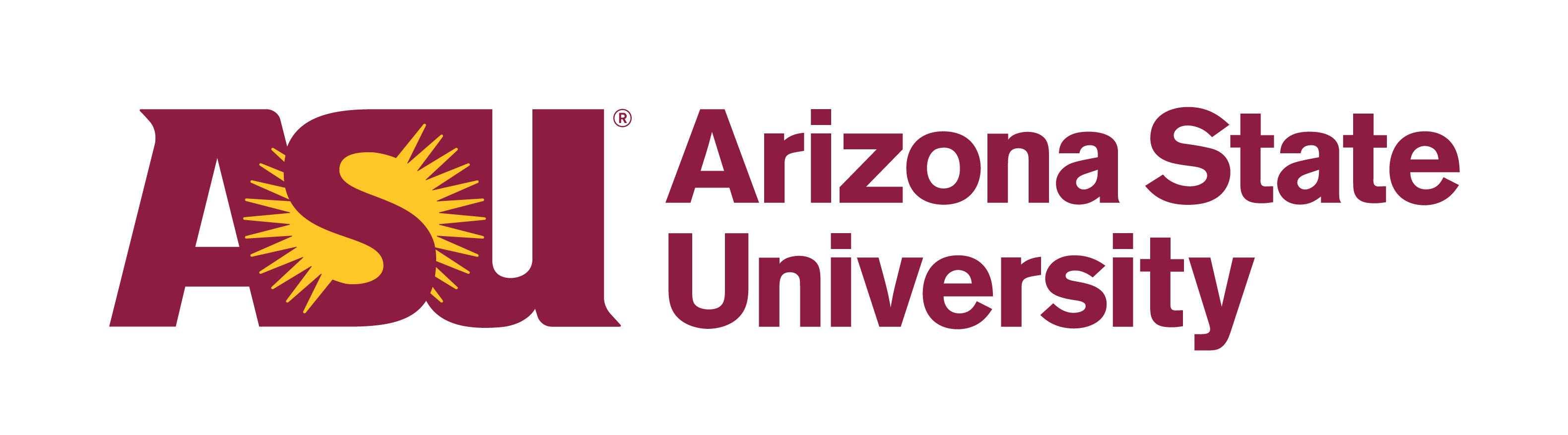 Property Law Rules, Generally
First in Time, First in Right
Tempered by notice rules
You can only convey what you have
What else?
Additional presumptions?
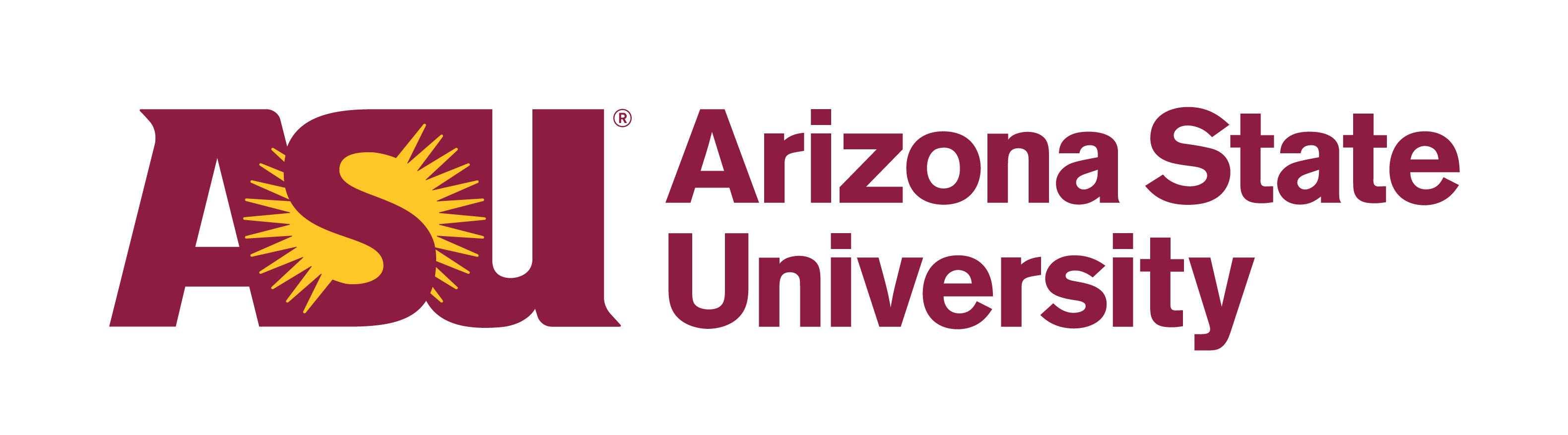 Fletcher v. Peck
Contracts Clause of US Constitution controls as to invalidate state govt action
But as a property law case:
What is Indian title?
What was the scope of purported land deal?
Yazoo Land Deal
1795 massive land sale, GA “public lands” to 4 grantees
1810 Fletcher case
1814 congressional resolution of lands claims
Transaction
GA  Land Speculator Companies
Most of Alabama/Mississippi for $500K
Clouds on title?
Corruption
Indian land claims
Phase 2 Yazoo Land Deals
Land Speculator Companies  Individual grantees
Then grantee  Peck (defendant)
Phase 3 Yazoo Land Deals
Georgia Legislature invalidated prior sale by new legislation
Then Peck  Fletcher
What is “Indian Title” in Fletcher?
Is Indian Title a cloud on title?
Is Indian Title the same thing as fee simple?
If not, what it is?
Do the federal courts have to recognize Indian title?
Is the state of Georgia the fee title holder?
If so, how?
If not, why?
Johnson v. M’Intosh Chains of Title
Were there clouds on the tribe’s title they purported passed it to Murray/Illinois Co/Wabash Co?

Tribe  Johnson  Successors (Plaintiffs)
1773 and 1775
Tribe  United States  M’Intosh(?) (Defendants)
later
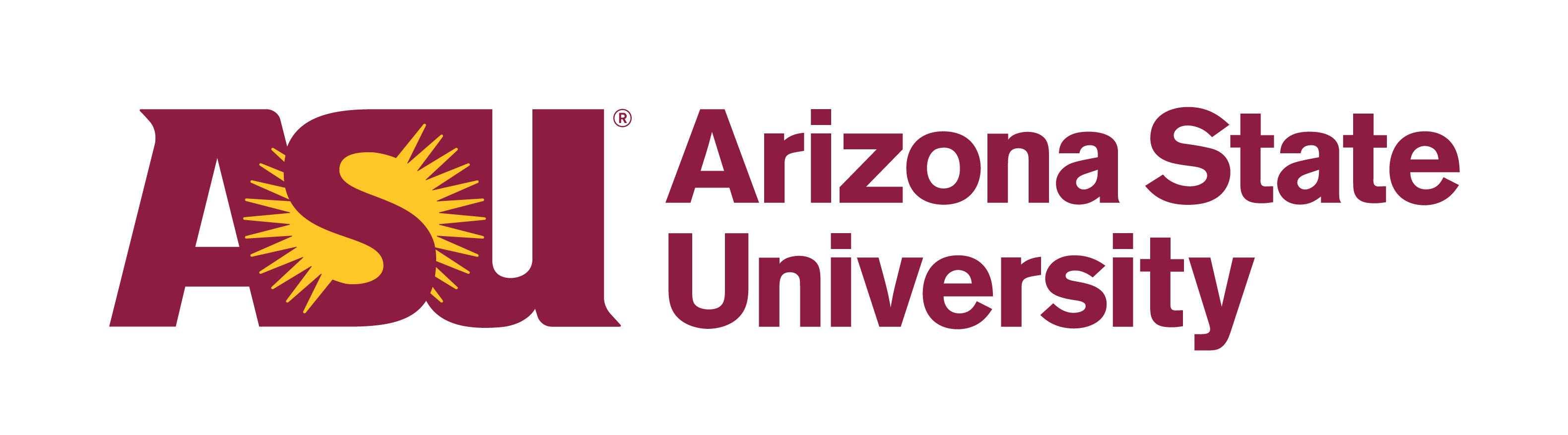 Issue
whether US Courts recognize the title conveyed to Johnson by the tribe?
What general property law is applicable?
What about competing claims?
What about possessory interests?
What about relativity of title issues?
Rule of European Nations
What law governs acquisition?
Who had to abide by it?
What does it mean for ownership of land?

“Thus, all nations of Europe, who have acquired territory on this continent, have asserted in themselves, and have recognised in others, the exclusive right of the discoverer to appropriate the lands occupied by the Indians.”
Translating to Property Conveyance Language (from European Perspective)
While the different nations of Europe respected the rights of natives, as occupants, they asserted the ultimate dominion to be in themselves; and claimed and exercised, as a consequence of this ultimate dominion, a power to grant the soil, while yet in possession of natives.  These grants have been understood by all, to convey a title to the grantees, subject only to the Indian right of occupancy.  p. 36
Translate this into conveyance terms
Ex.  O  A for life, remainder to B from Property class

How do you characterize this?
Choice of Law
Who’s law applies to make property law decisions?
Is there a purely tribal law component to this case?
Is there a purely federal law component to this case?
Any other applicable laws?

Who defines relationship between European nation and the tribe or tribal individuals?
Tribal Rights
Were the rights of the tribes disregarded?
Were the rights impaired?
If so, how?
Marshall’s “Doctrine of Discovery”
Discovery gives rights against all other colonizing powers 
Right to acquire from Indians
Does it grant “exclusive title” to the discoverer?
Query
If US conveyed “all its interest in land” to A, what has the US conveyed, if anything?

Is A’s new right subject to any limitations?
How is Indian Occupancy Extinguished?
Purchase or conquest
Gets ownership over the land
How does US sovereign rights over a territory originate?

Has this happened in the present cases?
Has this happened with all tribes at this time?
What was conveyed in this treaty
Tribe  United States
With no reservations of tribal right


What about the general property law principle, one can only convey what they have
After the tribe conveyed to individuals, what did they have left to convey to US
A new rule articulated?  Why?
Meaning and Effect
As a case that says something about tribal sovereignty?
As a case that says something about property rights?
Individuals?
Feds?
Tribes?